Departamento de Tecnologia da Informação
Estudos do Banco Central sobre a Tecnologia Distributed Ledger
Aristides Andrade Cavalcante Neto

Rafael Sarres de Almeida
Laboratório de inovação - DLT
Agenda
Tecnologia “Distributed Ledger” (DLT)
Escopo do Trabalho
A contingência do STR
Protótipo
Laboratório de inovação - DLT
Tecnologia “Distributed Ledger”
Histórico
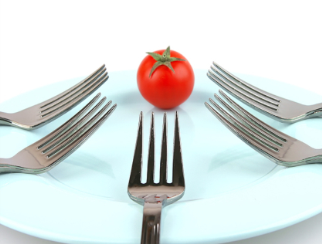 Escassez digital?
Ativos digitais: Bancos de dados centralizados
2008: Surge o Bitcoin
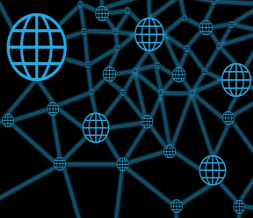 Um ativo digital sem entidade central
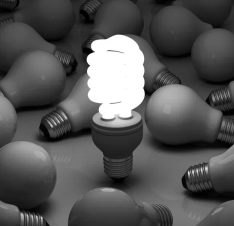 Embasado em uma nova tecnologia revolucionária
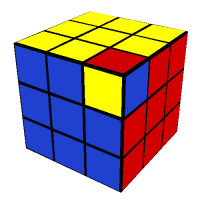 Resolve um problema antes sem solução
Laboratório de inovação - DLT
Tecnologia “Distributed Ledger”
Tecnologia
Definição exata ainda em debate
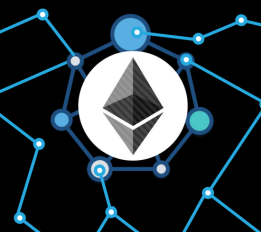 Aplicações além de criptomoedas
Sistema de armazenamento e processamento de dados distribuído
Sincronia por consenso
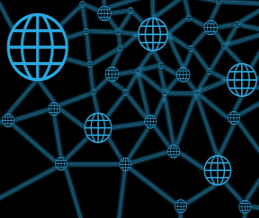 Não há entidade central
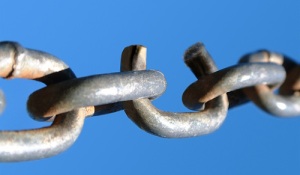 Sem ponto único de falha
Laboratório de inovação - DLT
Agenda
Tecnologia “Distributed Ledger” (DLT)
Escopo do Trabalho
A contingência do STR
Protótipo
Laboratório de inovação - DLT
Escopo do trabalho
Objetivos
Estudo sobre a tecnologia Distributed Ledger (Blockchain)
Definição de caso de uso experimental para a tecnologia
Avaliação das plataformas disponíveis
Entrega de documentação final do projeto detalhando os trabalhos desenvolvidos e suas aplicabilidades
Instalação e customização de plataforma que suporte a tecnologia
Implementação de prova de conceito do caso de uso identificado
PRAZO: 60 dias
Laboratório de inovação - DLT
Casos de uso pesquisados
Gestão de Identidade
Know your customer
Identidade única
Sistema de Moedas Locais
Negócios internacionais  em moeda local
Agilidade na liquidação e compartilhamento de informações
Convênio de Pagamentos e Créditos Recíprocos
Sistema de compensação de pagamentos
Eliminação de ponto único de falha
Sistema Alternativo de Liquidação de Transações - SALT
Alternativa ao Sistema de Transferência de Reservas - STR
Contingência em caso de cenário extremo (catástrofes)
Laboratório de inovação - DLT
Agenda
Escopo do trabalho
Tecnologia “Distributed Ledger” (DLT)
A contingência do STR
Protótipo
Laboratório de inovação - DLT
Caso de Uso
Sistema de Transferência de Reservas
SALT (Sistema alternativo ao STR)
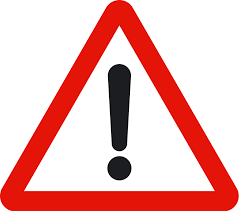 Sistema de contingência ao STR
 DLT como possível alternativa
 Escolhido como prova de conceito
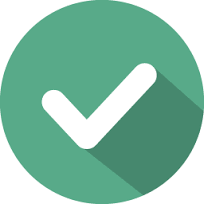 Laboratório de inovação - DLT
Caso de Uso
Sistema Alternativo de Liquidação de Transações
STR – Site 1 e 2
Banco Central
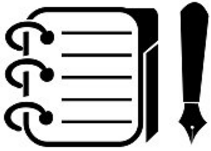 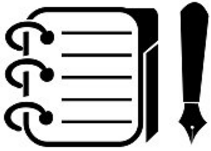 Site 1
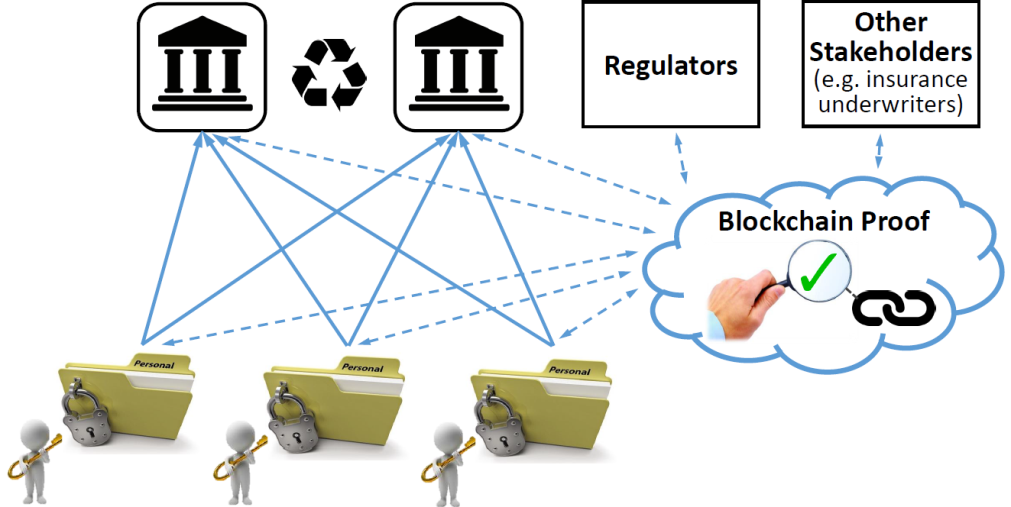 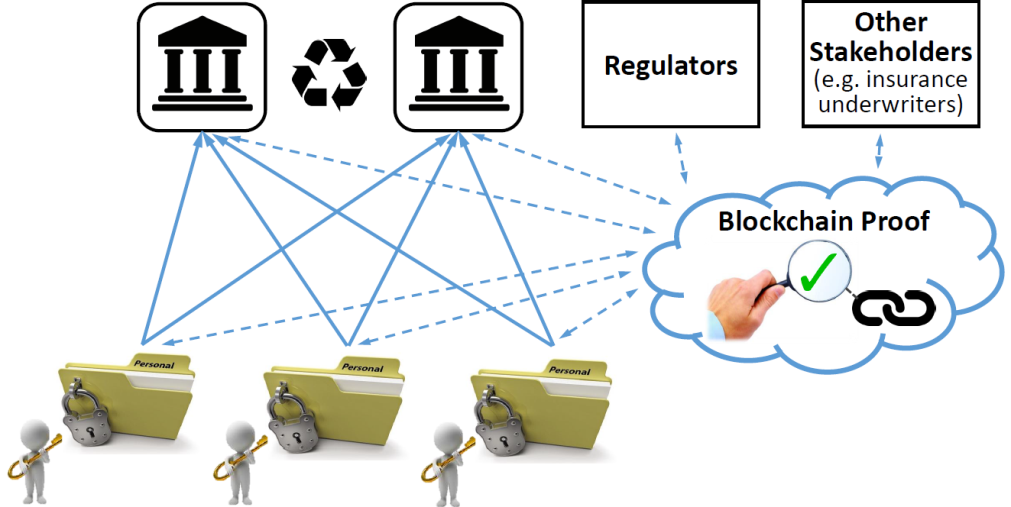 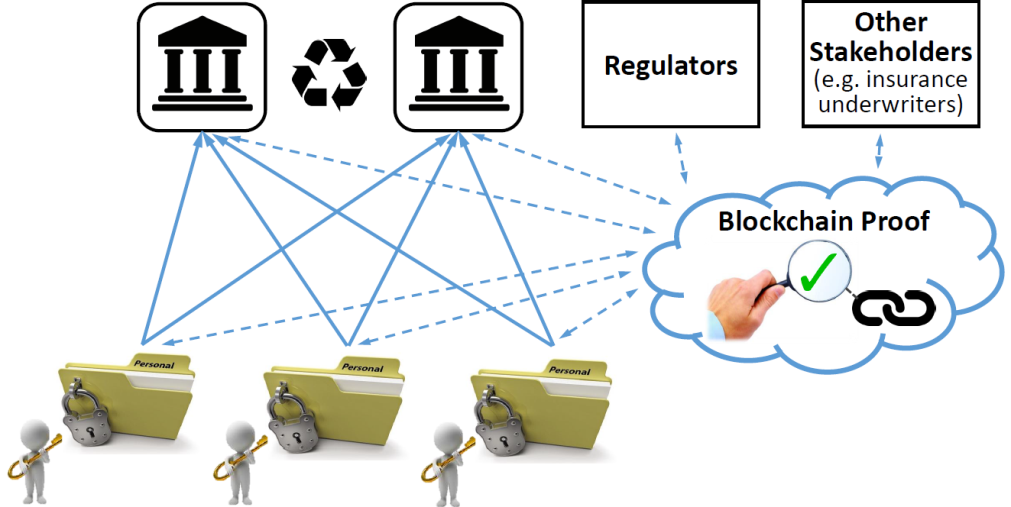 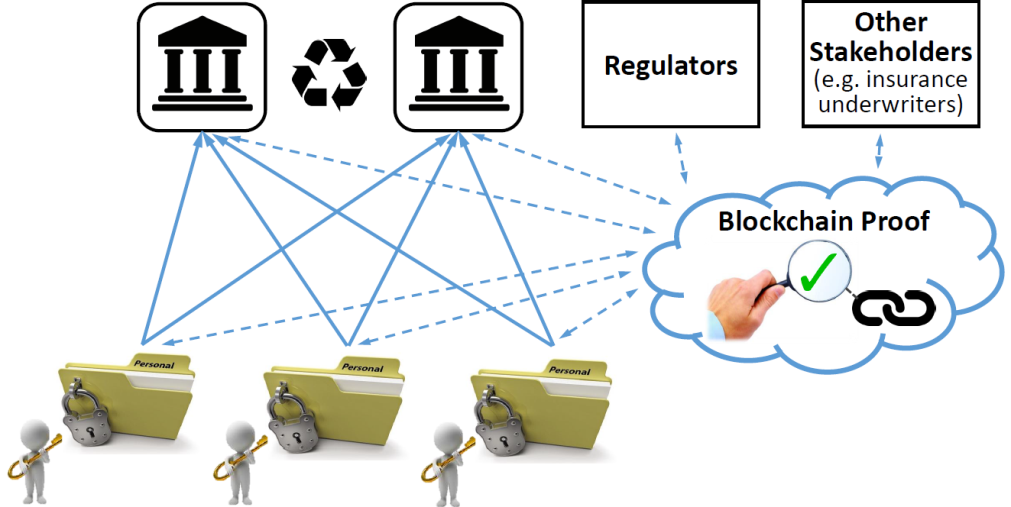 STR
STR
Instituição Financeira
Instituição Financeira
Instituição Financeira
Instituição Financeira
Banco Central
Site 2
Laboratório de inovação - DLT
Caso de Uso
Sistema Alternativo de Liquidação de Transações
STR – Site 2
Banco Central
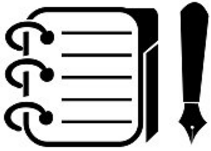 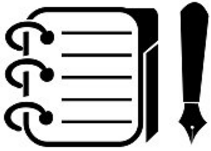 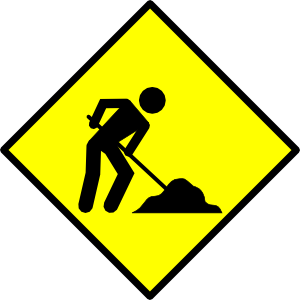 Site 1
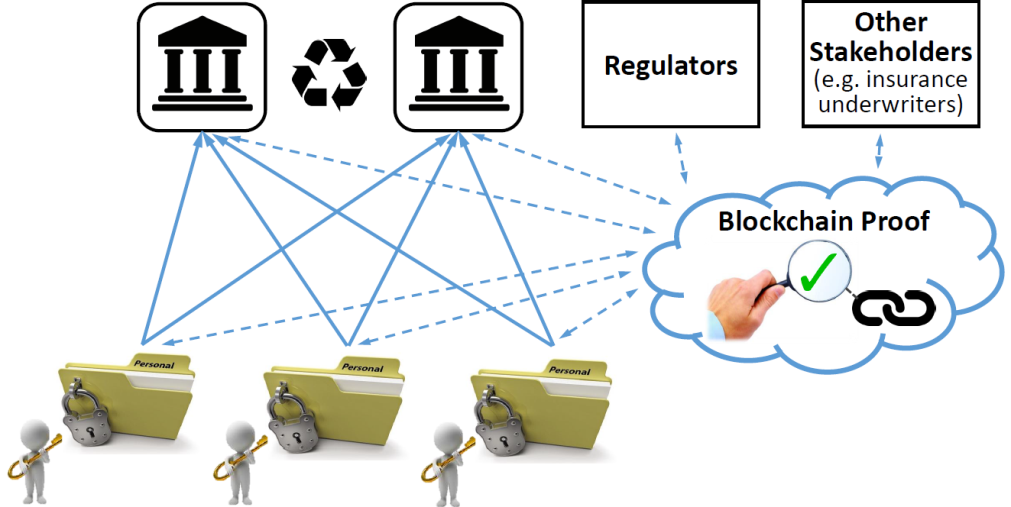 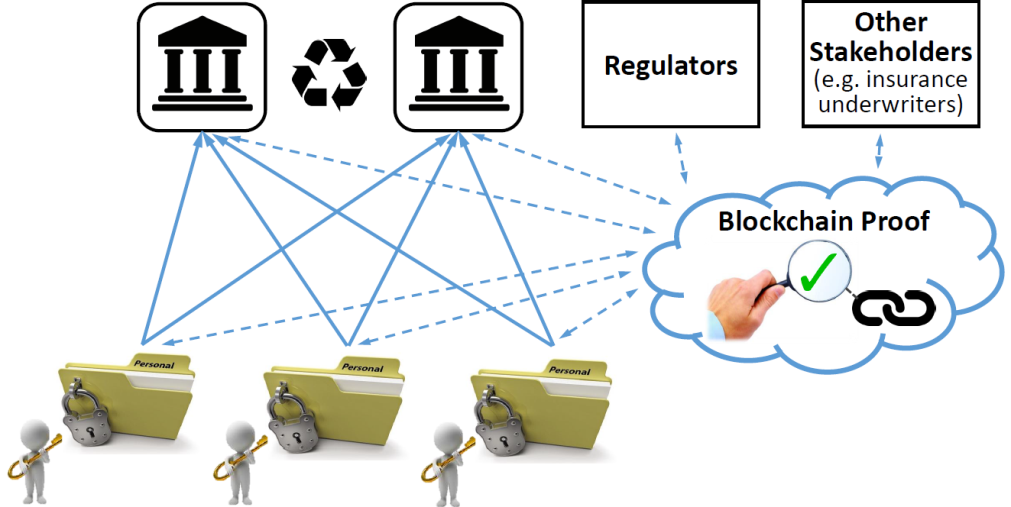 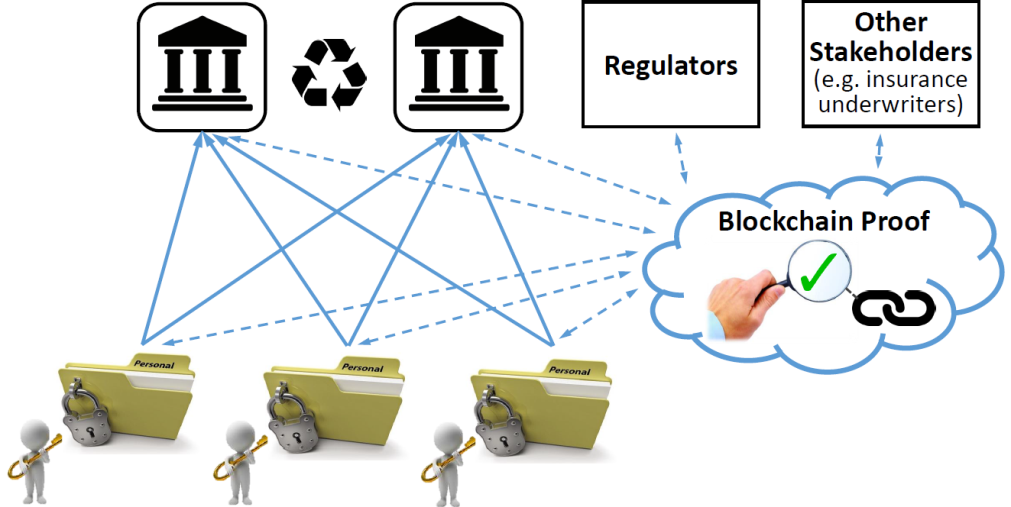 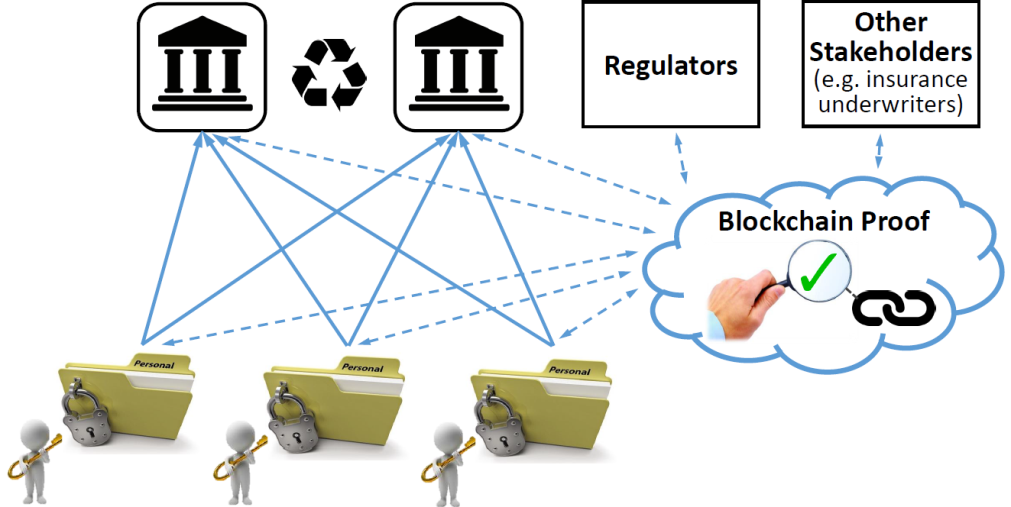 STR
STR
Instituição Financeira
Instituição Financeira
Instituição Financeira
Instituição Financeira
Banco Central
Site 2
Laboratório de inovação - DLT
Caso de Uso
Sistema Alternativo de Liquidação de Transações
Cenário Extremo
Banco Central
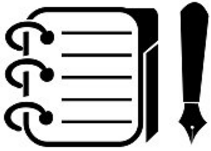 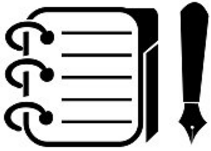 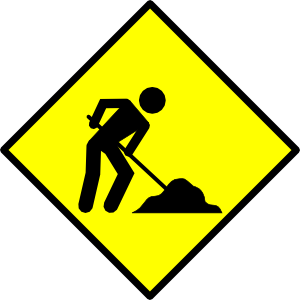 Site 1
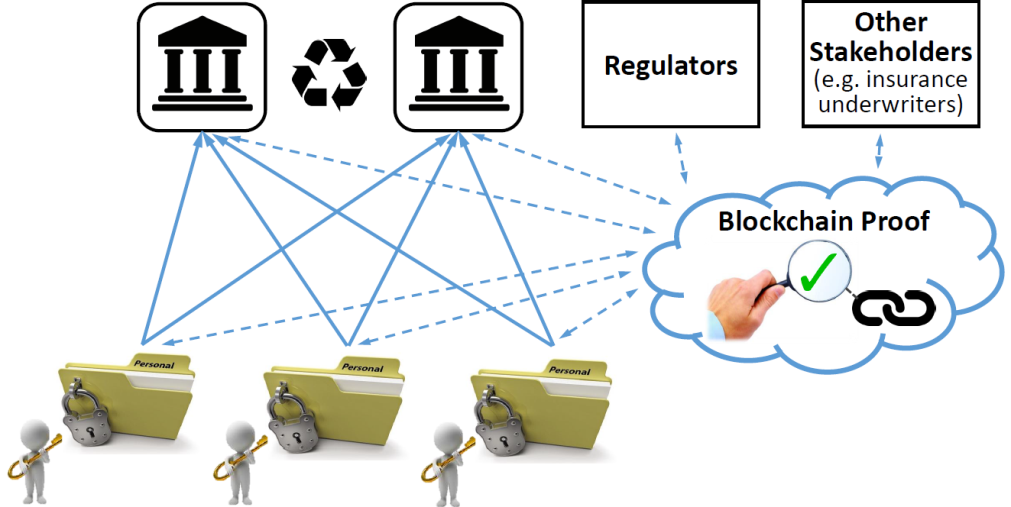 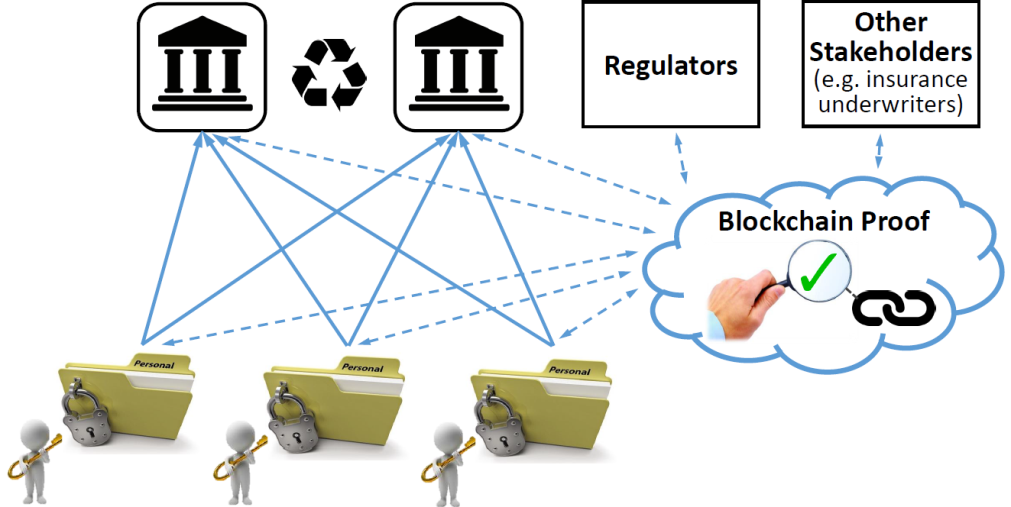 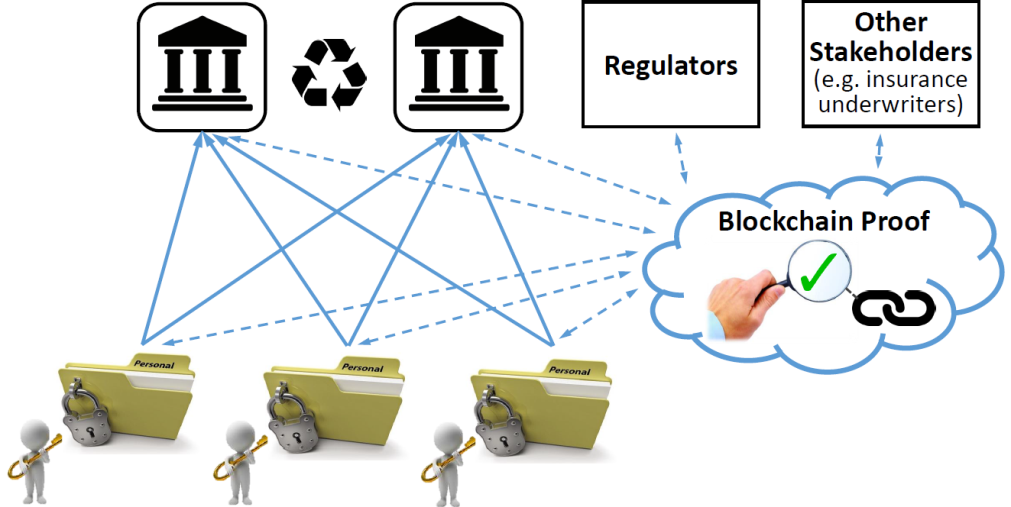 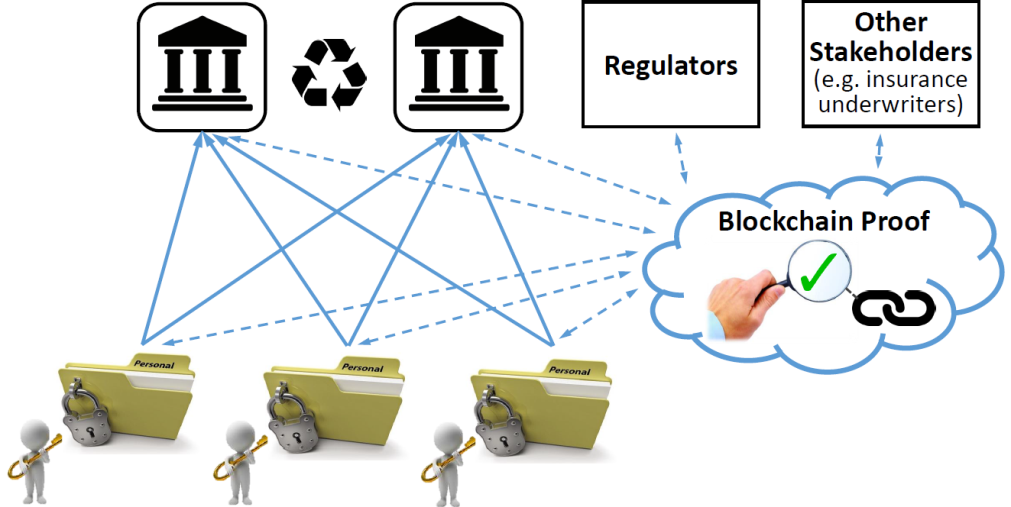 STR
STR
Instituição Financeira
Instituição Financeira
Instituição Financeira
Instituição Financeira
Banco Central
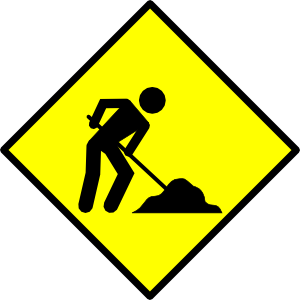 Site 2
Laboratório de inovação - DLT
Caso de Uso
Sistema Alternativo de Liquidação de Transações
STR + SALT
Banco Central
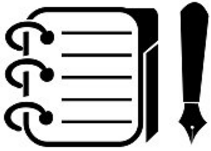 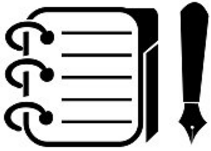 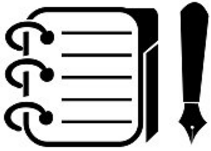 Site 1
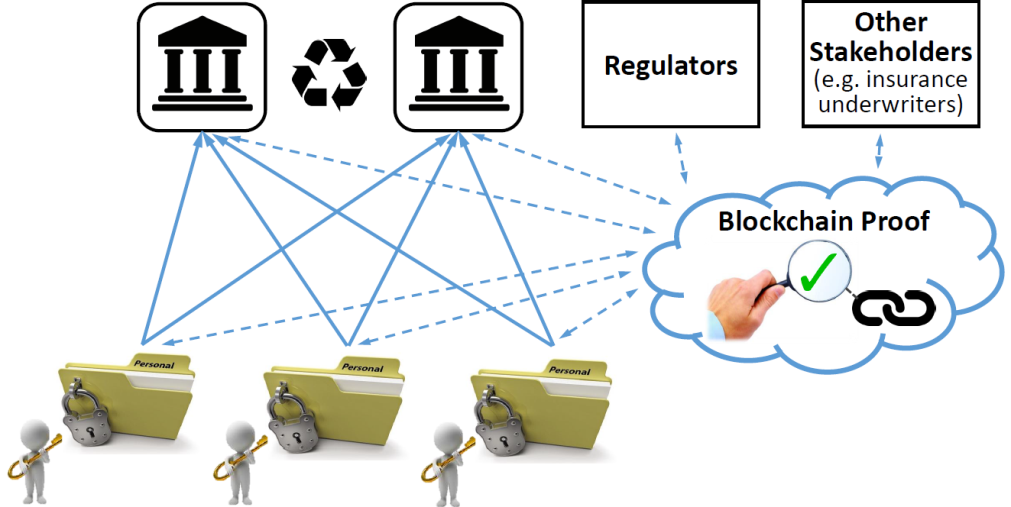 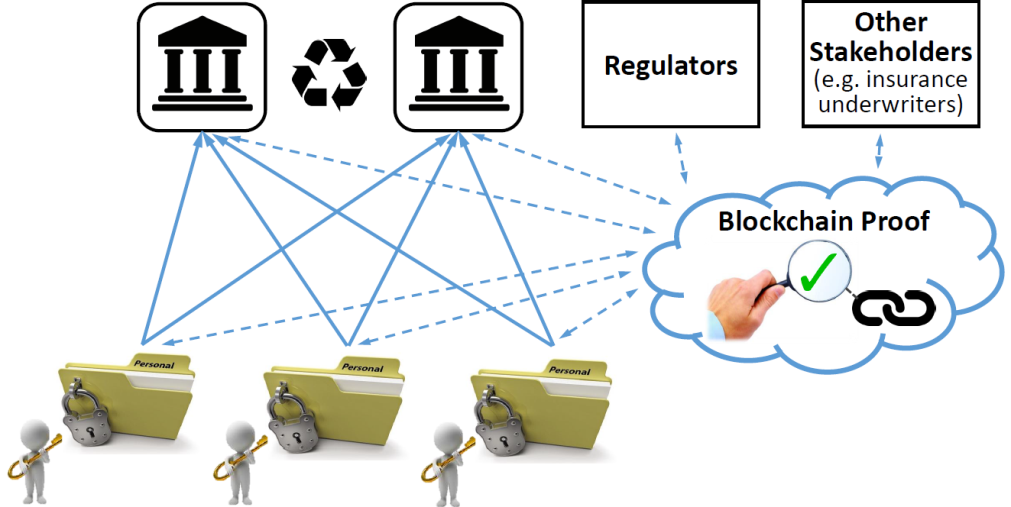 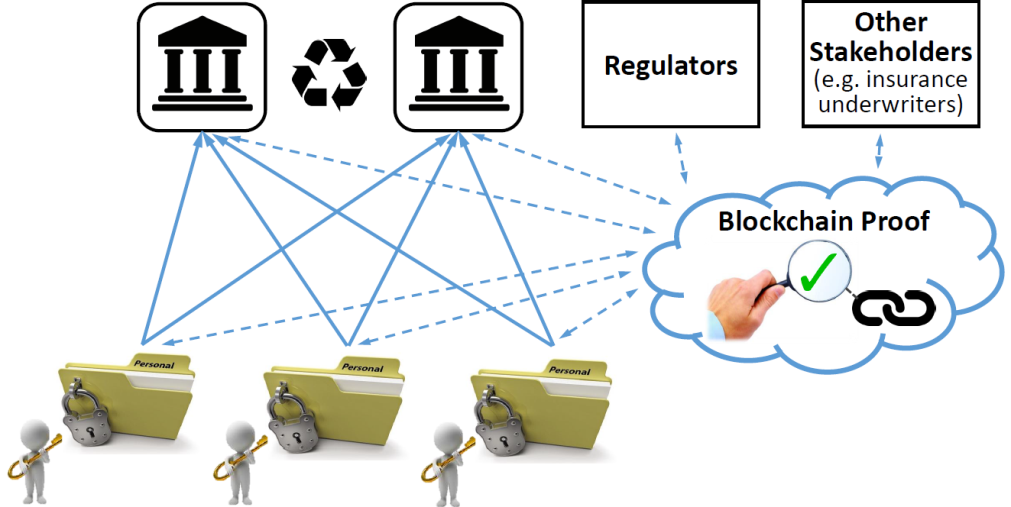 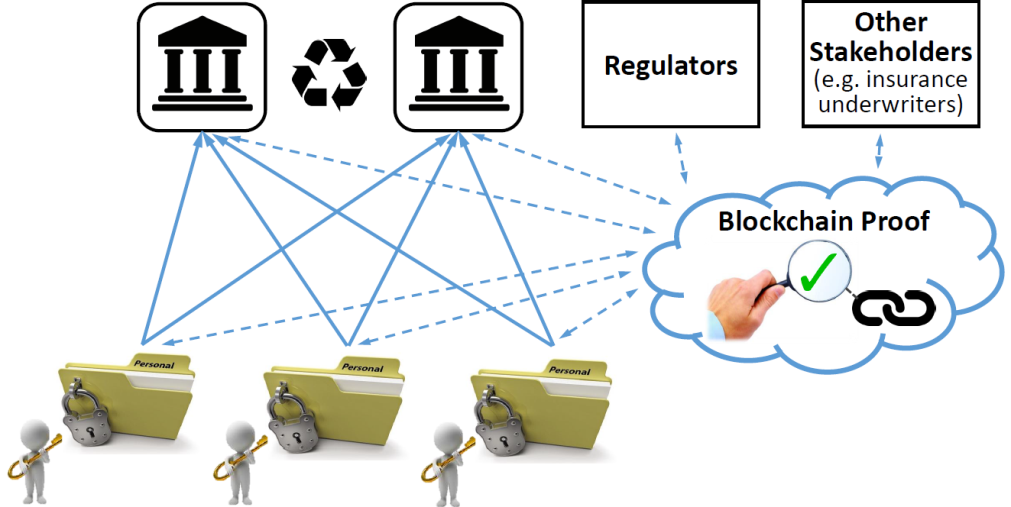 SALT
STR
STR
Instituição Financeira
Instituição Financeira
Instituição Financeira
Instituição Financeira
Banco Central
DF
Site 2
Laboratório de inovação - DLT
Caso de Uso
Sistema de Transferência de Reservas
STR + SALT
Banco Central
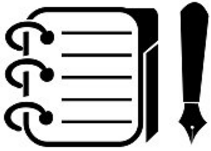 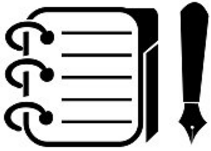 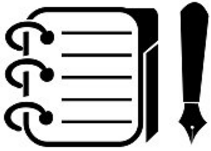 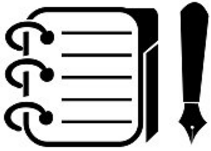 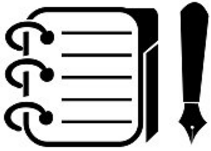 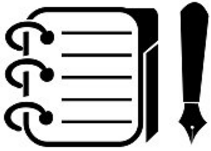 Site 1
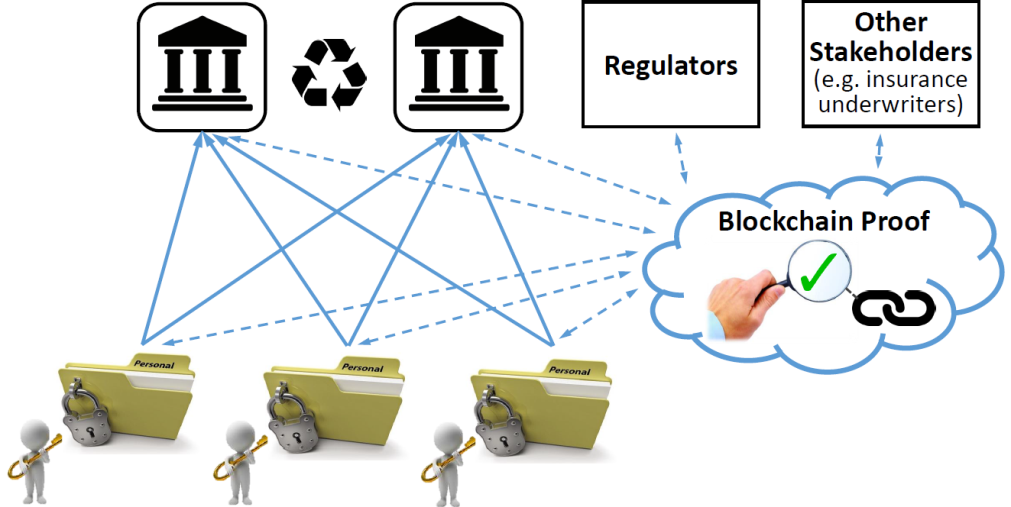 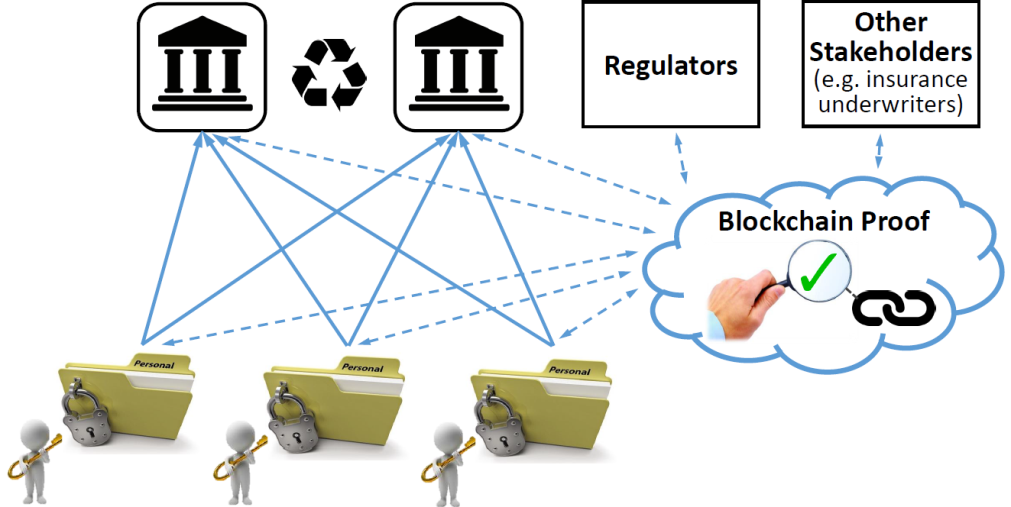 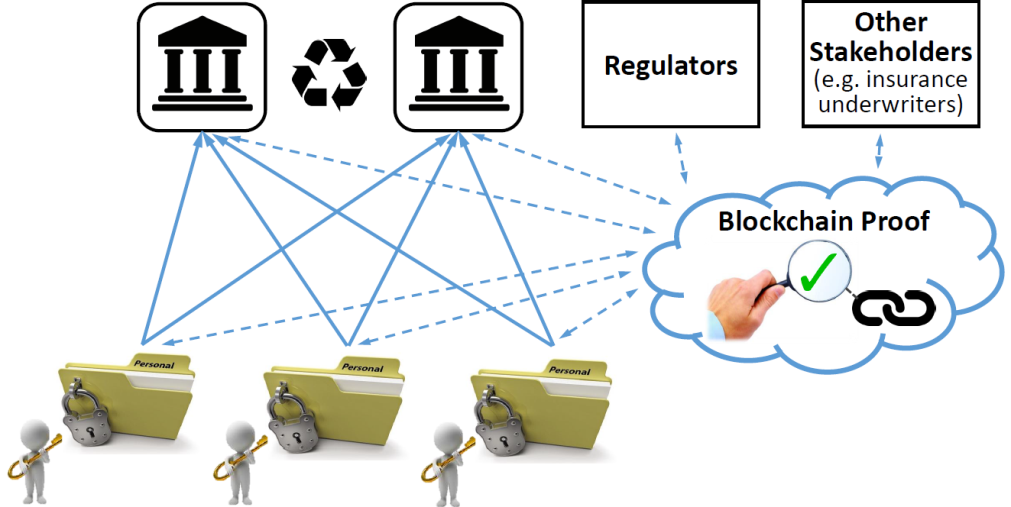 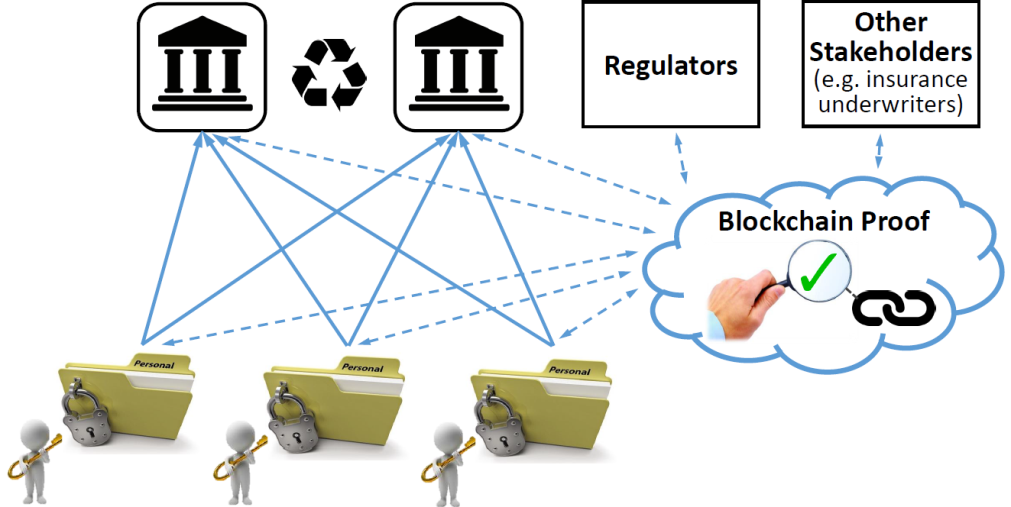 SALT
SALT
SALT
SALT
STR
STR
Instituição Financeira
Instituição Financeira
Instituição Financeira
Instituição Financeira
Banco Central
DF
PE
RJ
SP
Site 2
Laboratório de inovação - DLT
Caso de Uso
Sistema de Transferência de Reservas
Comitê de Crise
Banco Central
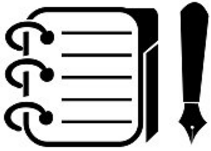 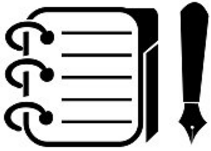 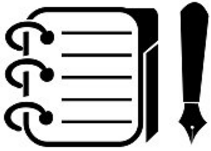 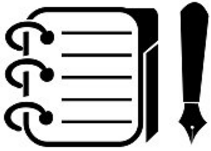 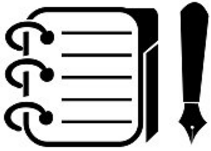 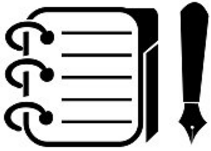 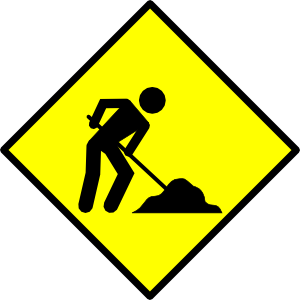 Site 1
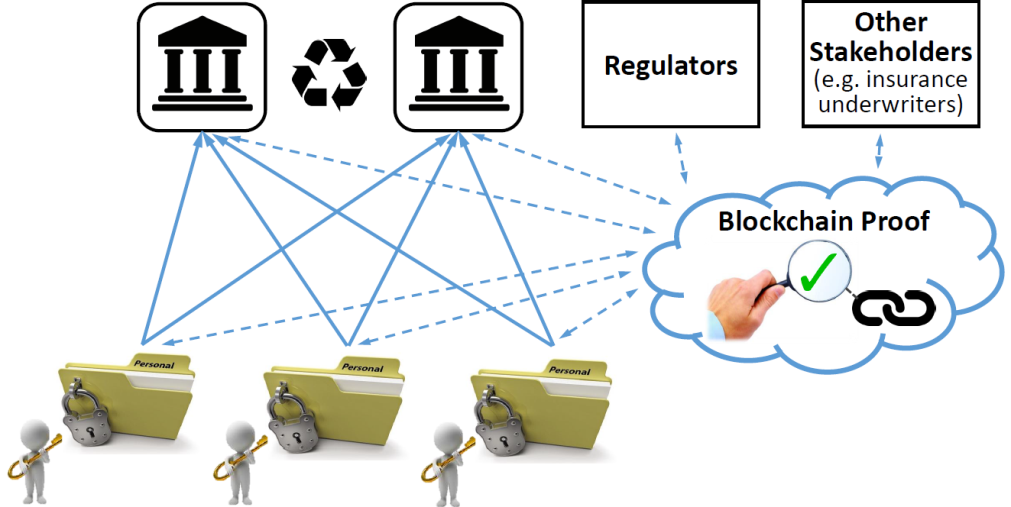 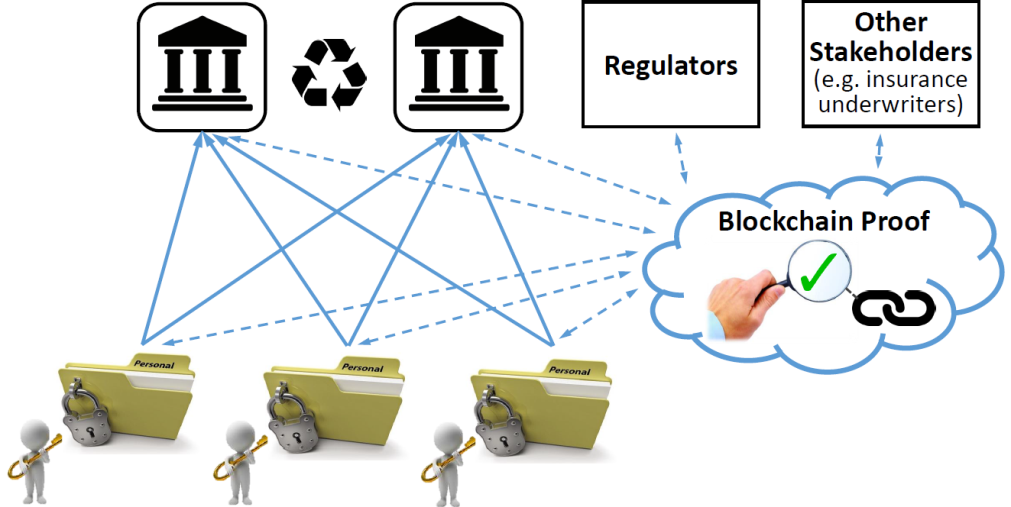 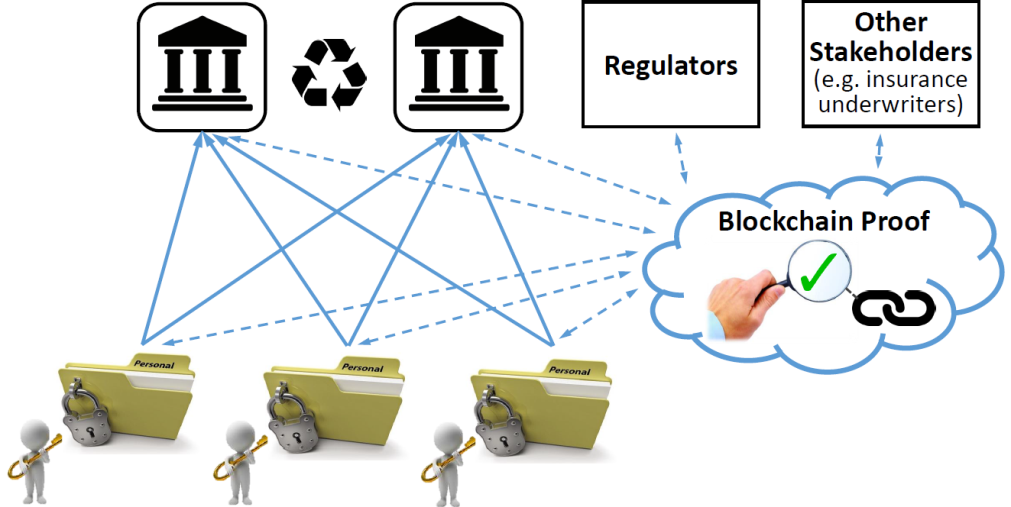 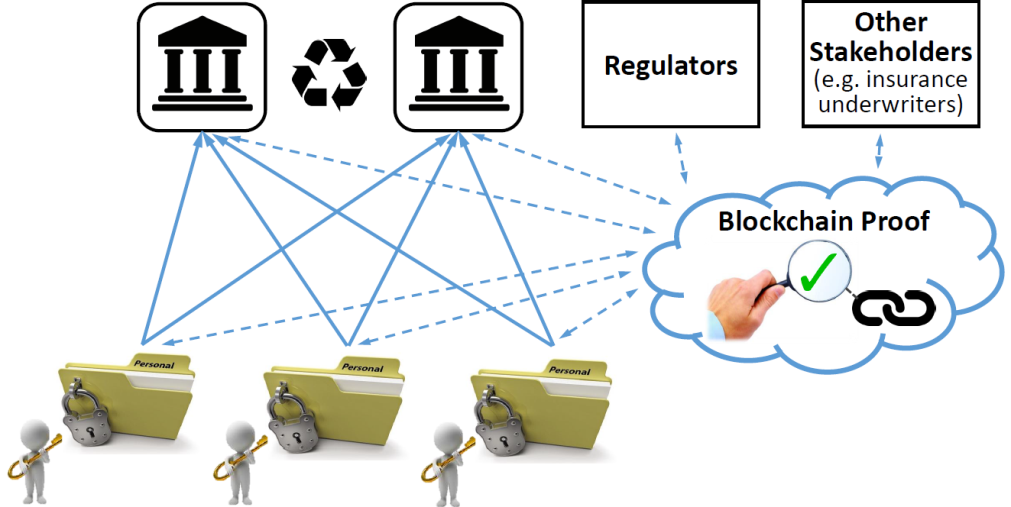 SALT
SALT
SALT
SALT
STR
STR
Instituição Financeira
Instituição Financeira
Instituição Financeira
Instituição Financeira
Banco Central
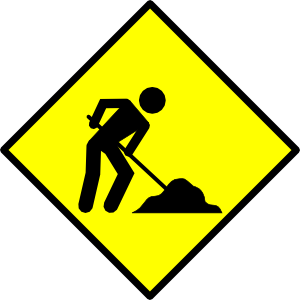 DF
PE
RJ
SP
Site 2
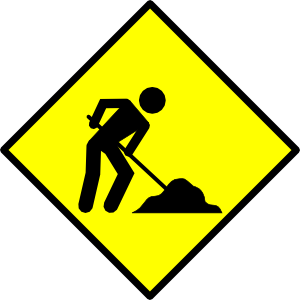 Laboratório de inovação - DLT
Caso de Uso
Sistema Alternativo de Liquidação de Transações
SALT – Operação normal
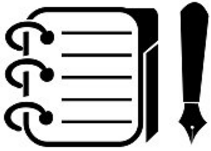 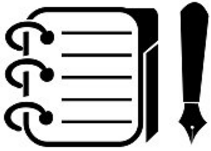 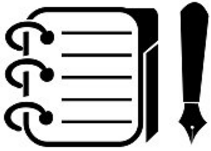 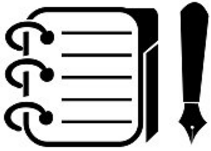 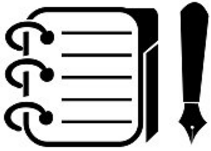 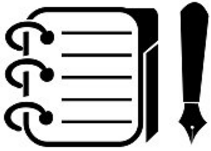 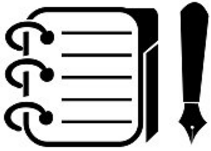 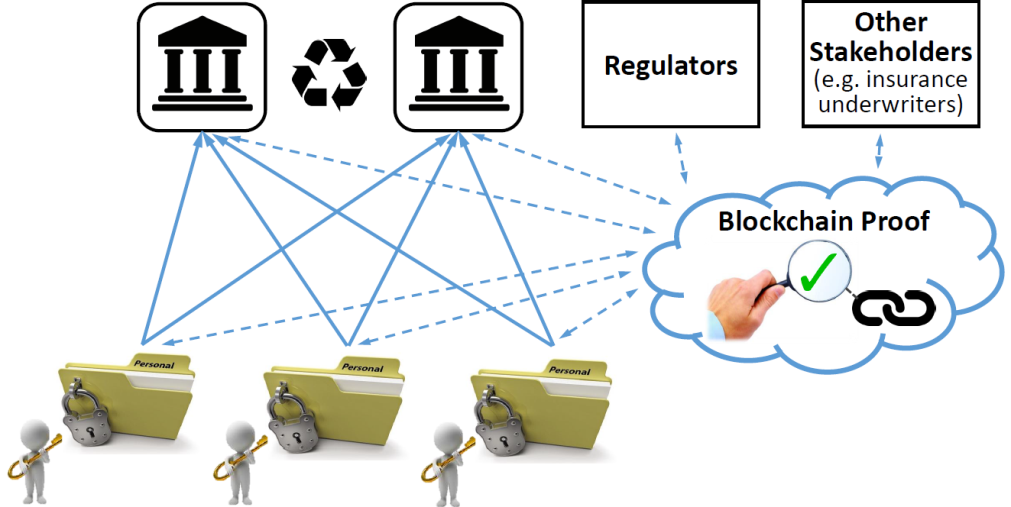 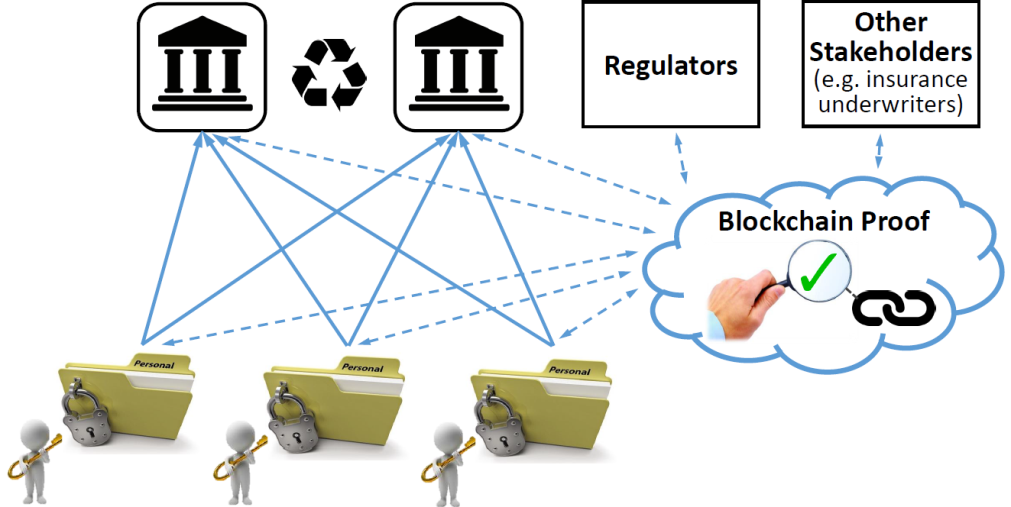 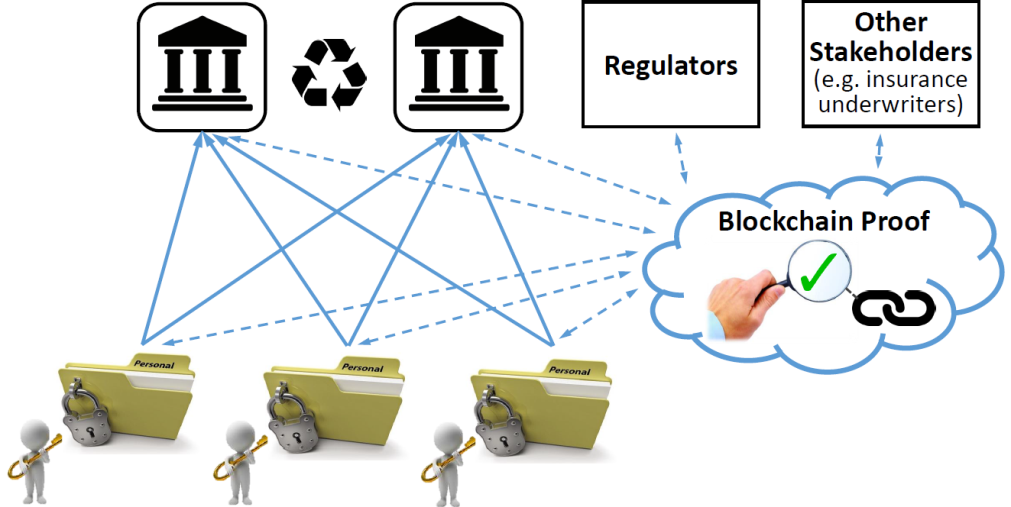 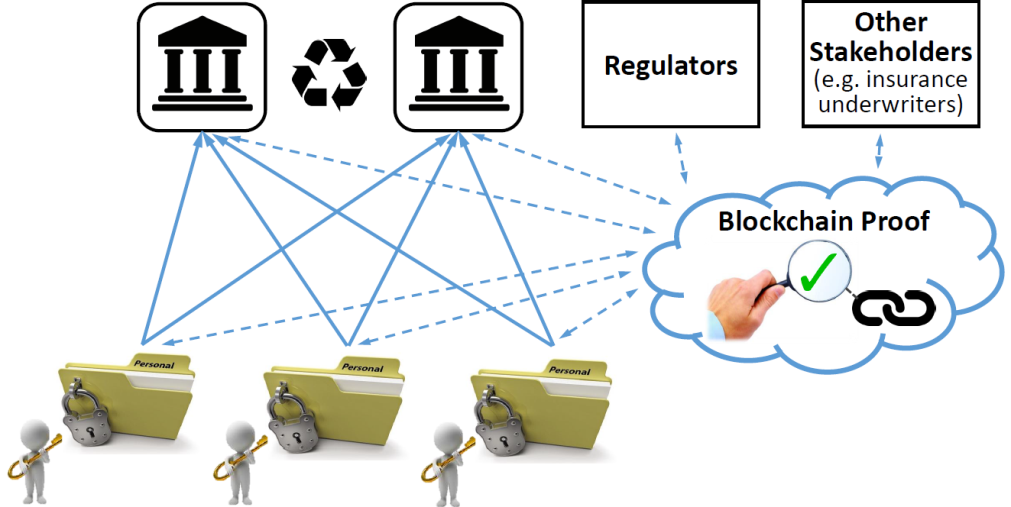 SALT
SALT
SALT
Instituição Financeira
Instituição Financeira
Instituição Financeira
Instituição Financeira
.
PE
RJ
SP
Laboratório de inovação - DLT
Caso de Uso
Sistema Alternativo de Liquidação de Transações
SALT – Operação normal
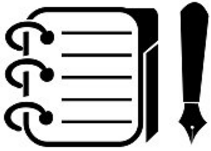 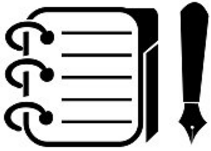 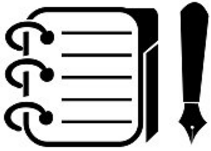 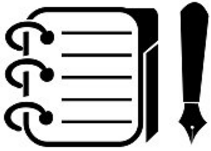 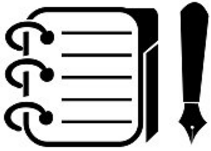 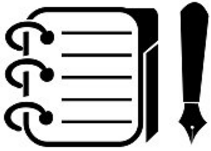 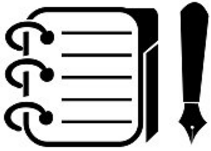 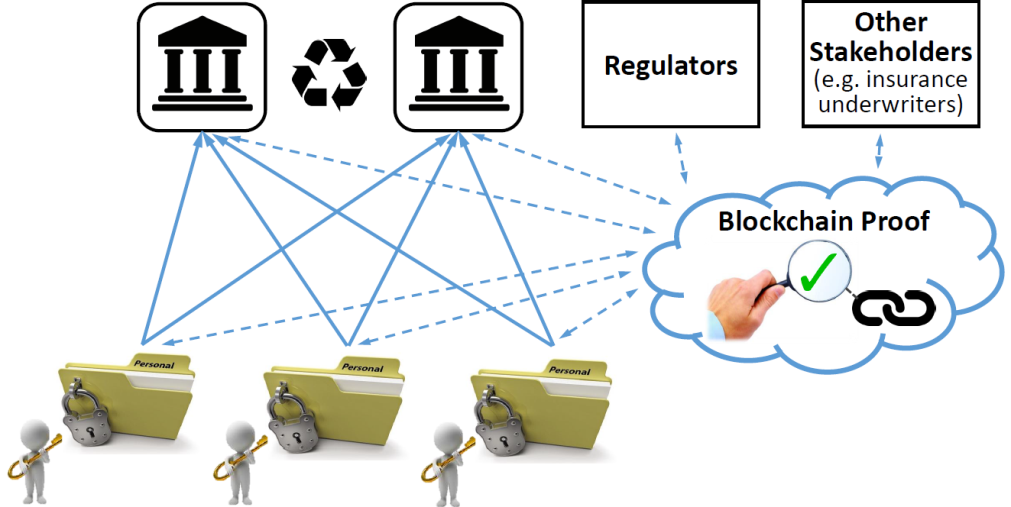 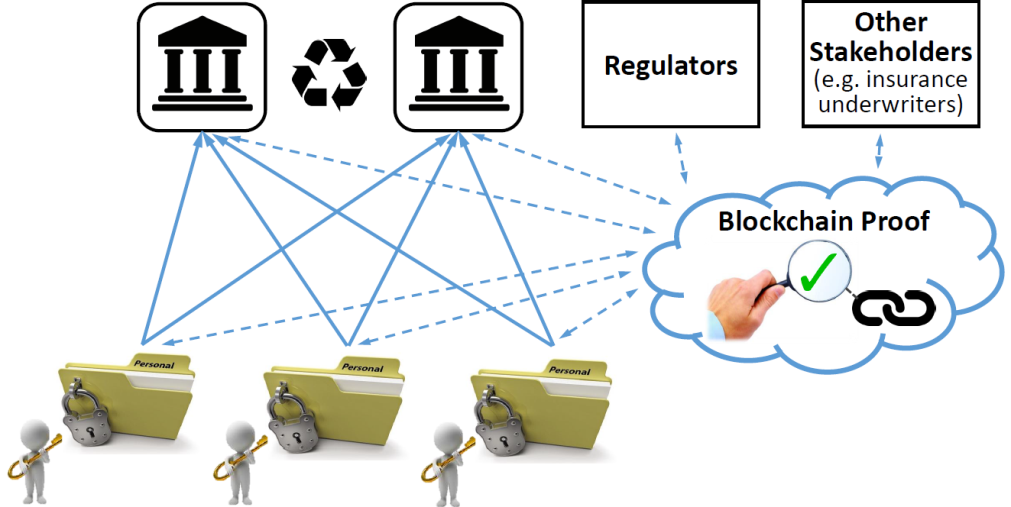 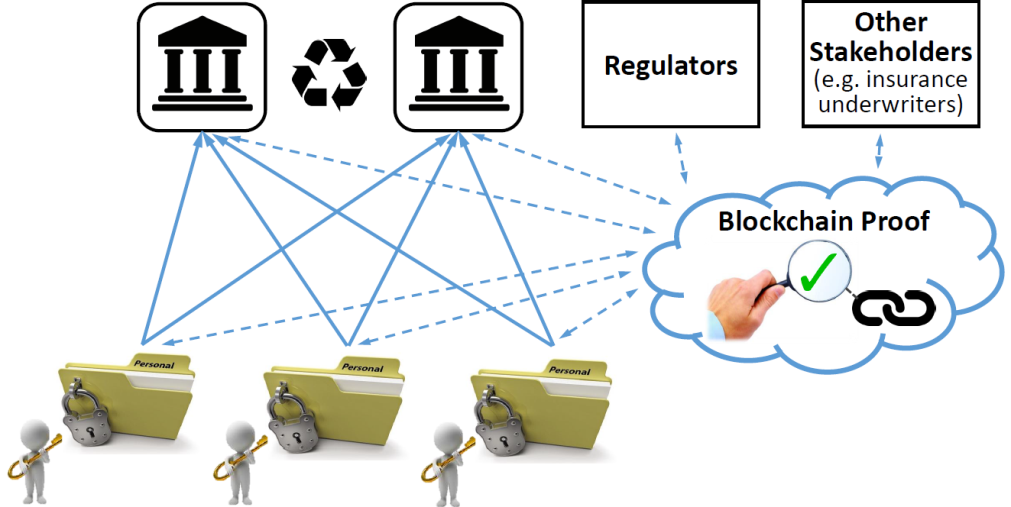 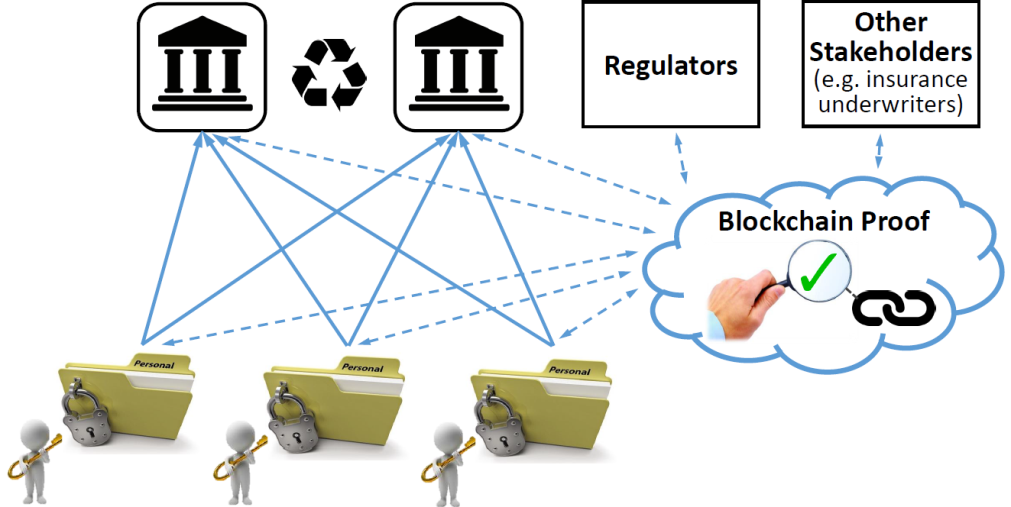 SALT
SALT
SALT
Instituição Financeira
Instituição Financeira
Instituição Financeira
Instituição Financeira
.
PE
RJ
SP
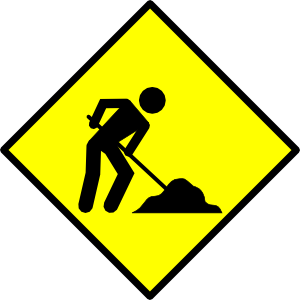 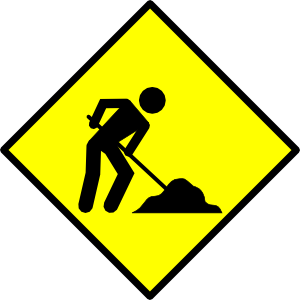 Laboratório de inovação - DLT
Caso de Uso
Sistema Alternativo de Liquidação de Transações
SALT – Operação sem BC ?
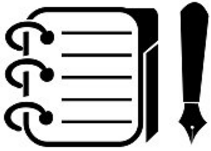 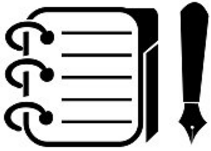 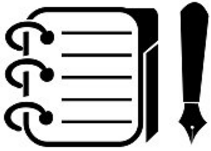 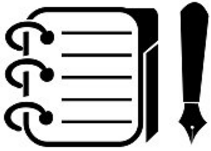 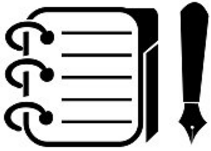 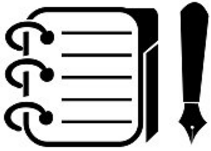 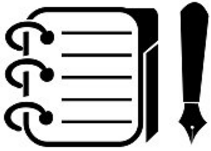 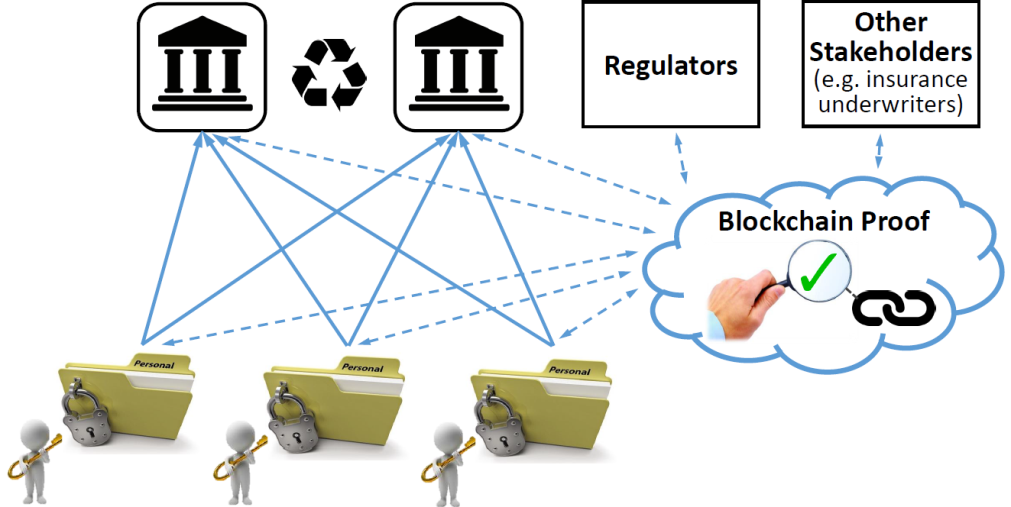 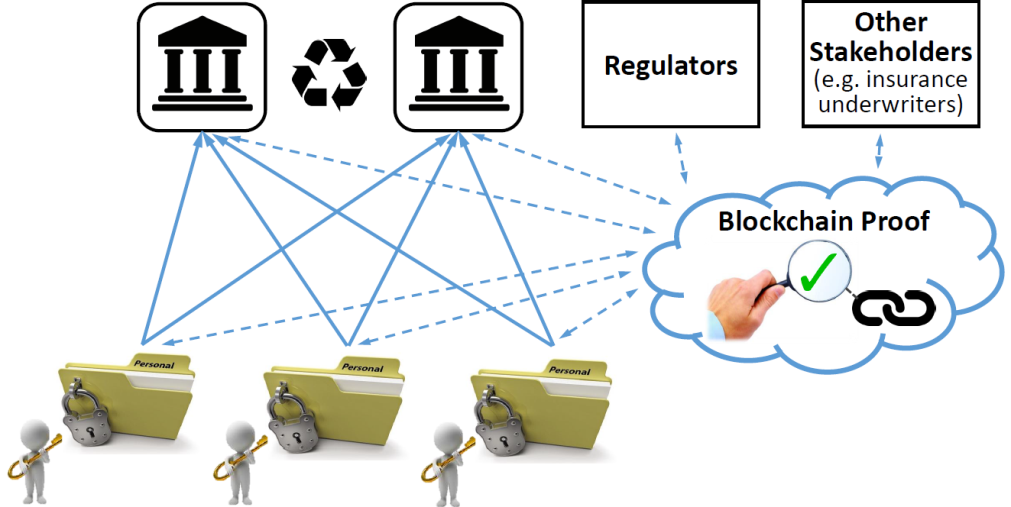 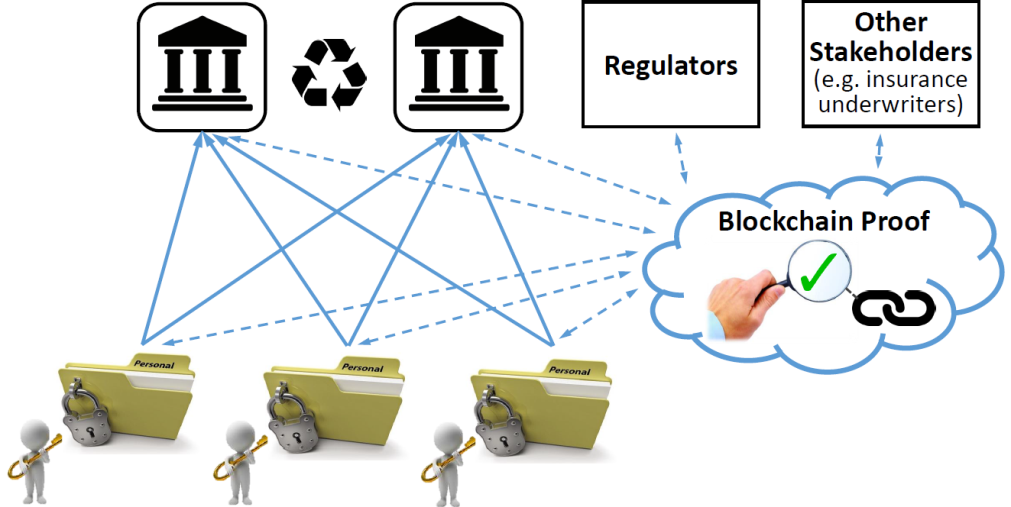 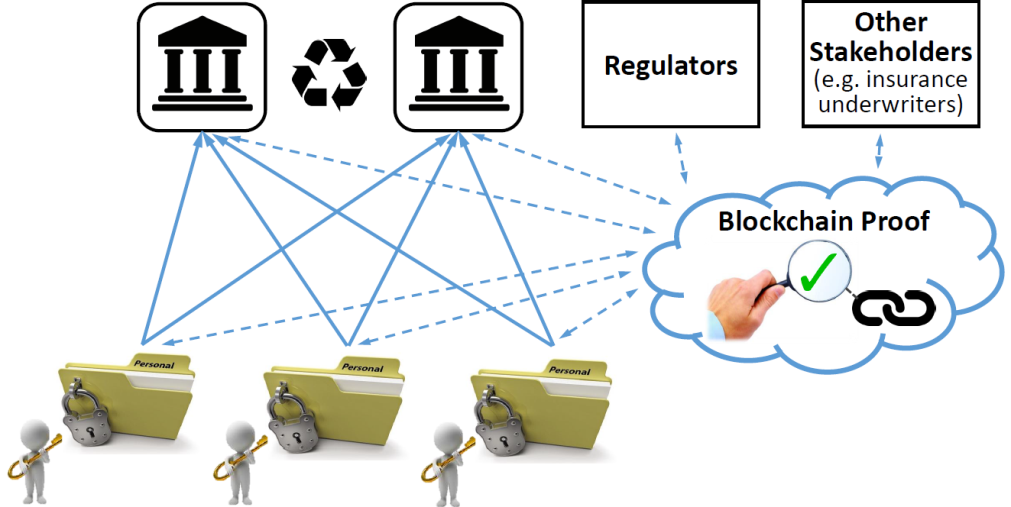 SALT
SALT
SALT
Instituição Financeira
Instituição Financeira
Instituição Financeira
Instituição Financeira
.
PE
RJ
SP
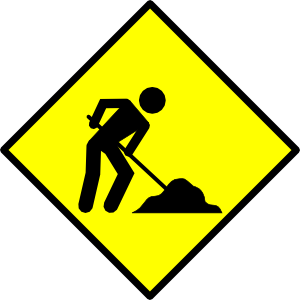 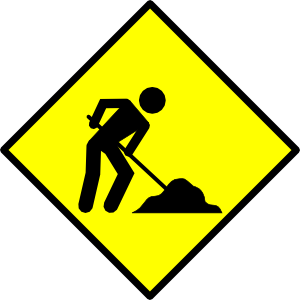 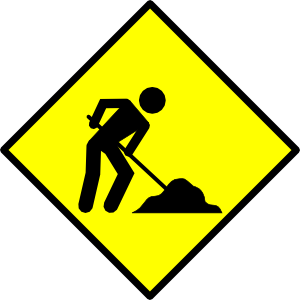 Laboratório de inovação - DLT
Agenda
Escopo do trabalho
Tecnologia “Distributed Ledger” (DLT)
A contingência do STR
Protótipos
Laboratório de inovação - DLT
Protótipo
SALT (Sistema alternativo ao STR – contingência)
Por que DLT?
Sistema ainda não existe
Execução distribuída com alta resiliência

Requisitos:
Sincronização entre SALT e STR, e vice versa
Sigilo de transações e saldos
Independente do BCB
Resultado
Protótipo funcional em plataforma de nuvem
Registro de débitos e créditos com sigilo
IFs operam independente do BCB
BCB monitora todas as operações
Garantia de saldo positivo somente na presença do BCB
Laboratório de inovação - DLT
Tecnologia “Distributed Ledger”
Plataformas
Ethereum
Hyperledger
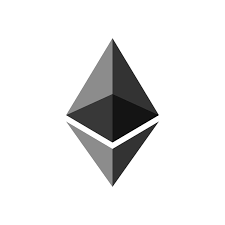 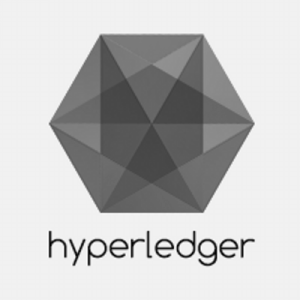 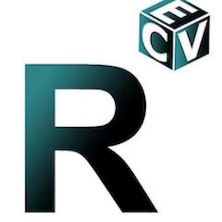 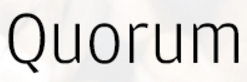 Corda (R3)
Quorum
Laboratório de inovação - DLT
Protótipo Blockapps
SALT (Sistema alternativo ao STR – contingência)
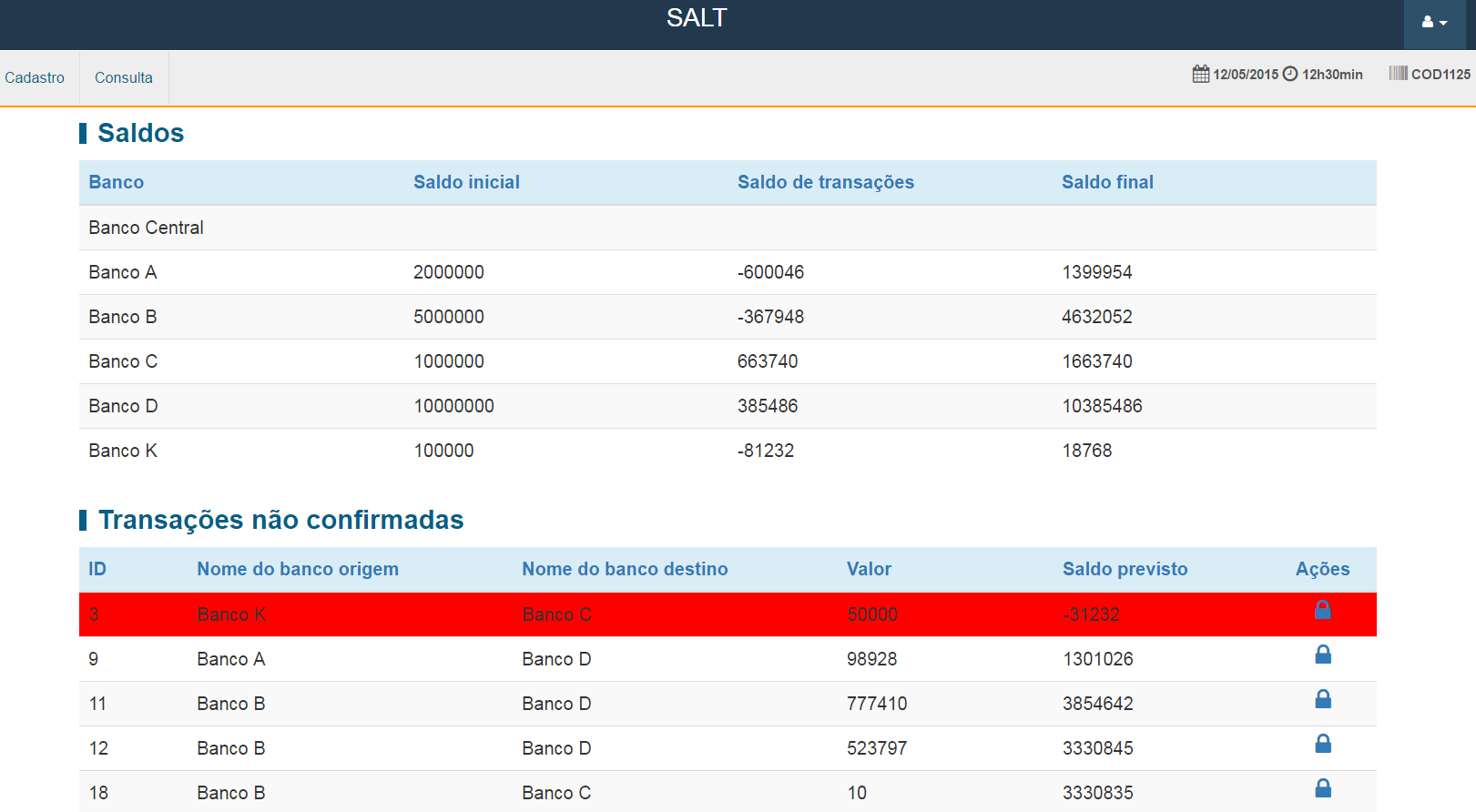 Laboratório de inovação - DLT
Etapa 2
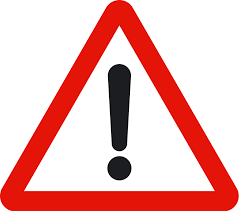 Pontos de atenção
Prova de conceito mostrou o potencial da tecnologia;

Sigilo dos dados ainda precisa ser aperfeiçoado;

Ainda não atingimos simultaneamente: 
Privacidade de saldo e transações, 
Garantia de saldo positivo,
Independência do BCB.
Laboratório de inovação - DLT
Considerações Finais
Laboratório de inovação - DLT
Considerações Finais
A tecnologia DLT ainda está em maturação
Apresenta potencialidades em cenários de resiliência
O Banco Central continuará os estudos sobre a tecnologia
Colaboração como ponto chave para acelerar aprendizado
Mais detalhes sobre o trabalho:

Distributed ledger technical research in Central Bank of Brazil

http://www.bcb.gov.br/htms/public/microcredito/Distributed-ledger.asp
Obrigado.

Perguntas?
blockchain@bcb.gov.br